Remarks and actions that may cause an unsafe setting
The seriousness of your words and actions
Remarks that can be considered threatening to others.
Threats may be spoken, written, or gestured.
Threats may be direct or indirect, and need not be communicated to the intended victim or victims, if the words or actions cause harm or fear of harm this will also meet the bullying statute.
Weapon possession is presumed to be a threat unless circumstances clearly indicate otherwise.
What will happen if you have been found to have made an unsafe remark or an unsafe action
School administration and school police will conduct an investigation
Threat assessment will be conducted by counselor, parents, school psychologist, admin.
Sanctions will be delivered included but not limited to: Arrest, behavior hearing with possible removal from school, out of school suspension, in school suspension, safety plan, searches, schedule changes, or other interventions that the team determines are necessary to maintain a safe school.
Prohibited items and words at school:
Weapons (Guns, knives, any item that is being used as a weapon to harm or cause an unsafe situation)
Words or phrases that indicate potential harm to others
For example we cannot say “I have a bomb while going through going security at an airport”, similarly you can not comment about having or doing something that can cause harm
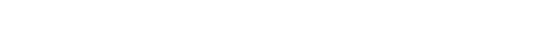 Next Steps
Look, Listen, Let someone know…
If you see or hear something report it immediately to a trusted adult.  If it is after school hours and no one is available log the threat into safevoice.  Talk to your parents
Do not be a part of spreading rumors
When you feel frustrated and need to resolve something talk to a trusted adult or come directly to the office for assistance.